[Projeto XYZ]
Decisão de Disponibilização do Projeto
MGP-TI MinC
[Área]
Metodologia de Gerenciamento de Projetos de TI
DAV
DAP
DEx
DV
DD
DEP
Pré-projeto
Planejamento
Execução
Validação
Disponibilização
Operação Assistida
DV – Decisão de Disponibilização do Projeto
Validação
Disponibilização
Avaliar se a solução técnica está pronta para disponibilização e se a organização está preparada para recebê-la.
Decisões
Produtos
Objetivos de negócio
Escopo e limitações
Solução
Resultados da disponibilização
Resultados da migração
Resultados da transição
Resultados dos treinamentos dos usuários
Estrutura de suporte e manutenção 
Tratamento de defeitos residuais
Gestão de projetos
Cronograma 
Orçamento 
Lista de riscos 
Definir o Gestor do Sistema
Lista de interessados
Aprovar a qualidade da solução desenvolvida
Cobertura das necessidades / especificação
Aderência aos padrões de qualidade e segurança
Impacto dos defeitos residuais
Aprovar a Estratégia de disponibilização
Aprovar a Estratégia de suporte e manutenção
Aprovar a Estratégia de treinamento dos usuários
Aprovar Indicação do Gestor 
Confirmar que a organização está preparada para realizar a disponibilização
Ambiente
Processo de disponibilização
Equipe designada
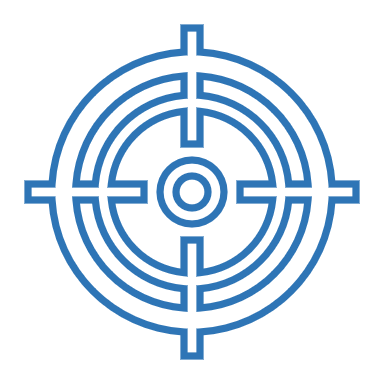 Escopo e limitações
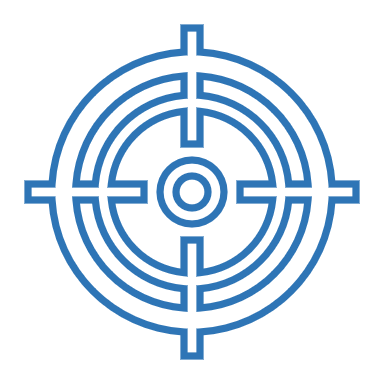 Mudanças no escopo desde a última decisão
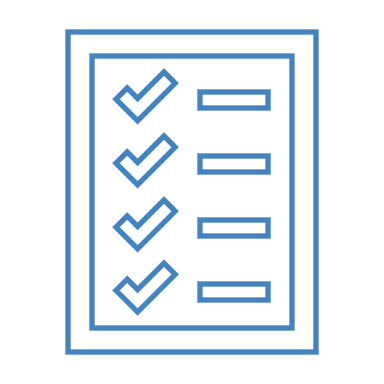 Resultados da Validação
Impactos na Infraestrutura de TI
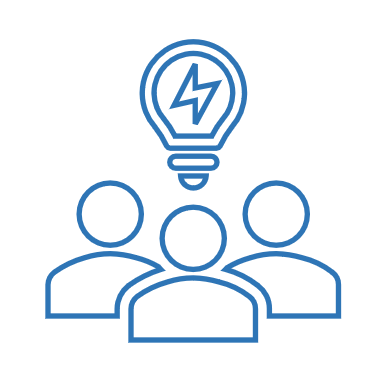 Estratégia de Disponibilização
Estrutura de Suporte e Manutenção
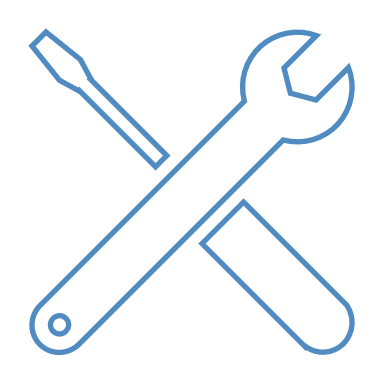 Treinamento dos Usuários
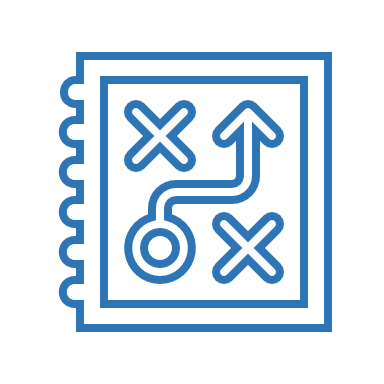 Cronograma
Orçamento
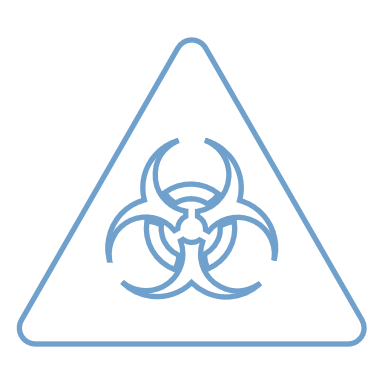 Riscos
Necessidades de Recursos
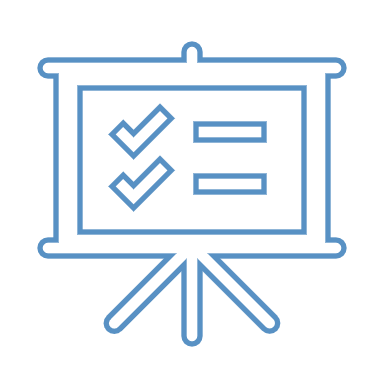 Lista de Interessados
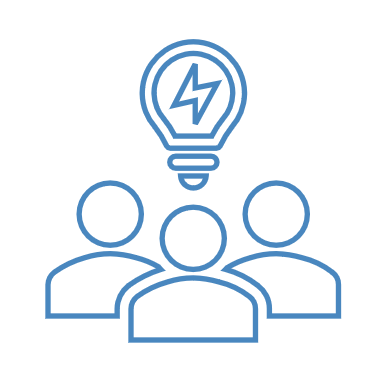 Responsável pela Solução Final
Próximo Evento
DEP
Disponibilização
Produtos
Decisões
Objetivos de negócio
Visão
Solução
Resultados da disponibilização
Resultados da migração
Resultados da transição
Resultados dos treinamentos dos usuários
Estrutura de suporte e manutenção
Tratamento de defeitos residuais
Gestão de projetos
Cronograma 
Orçamento 
Lista de riscos
Lista de interessados 
Lições aprendidas
Confirmar que a solução está operacional.
Confirmar que a organização de suporte e manutenção assumiu a responsabilidade total da solução.
Material de suporte desenvolvido (manuais, scripts de atendimento, etc).
Equipes de suporte preparadas (1o, 2o e 3o nível).
Confirmar se os usuários foram treinados e estão após à utilização da solução.
Aprovar os resultados do projeto.
Aprovar o encerramento do projeto.
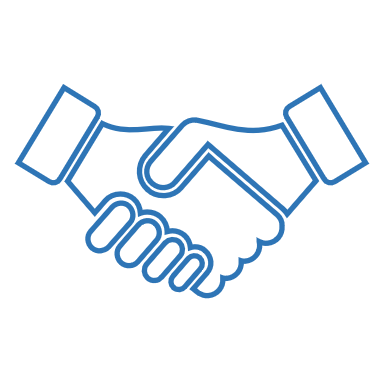 Decisões Esperadas
Aprovar a qualidade da solução desenvolvida com: 
Cobertura dos necessidades / especificações;
Aderência aos padrões de qualidade e segurança;
Impacto dos defeitos residuais.
Aprovar a Estratégia de Disponibilização.
Aprovar a Estratégia de suporte e manutenção.
Aprovar a Estratégia de treinamento dos usuários.
Confirmar que a organização está preparada para realizar a disponibilização em:
Ambiente;
Processo de disponibilização;
Equipe designada.
OBRIGADO!
<nome do Gerente do Projeto>
xxxx.xxxx@cultura.gov.br

[SIGLA]
[Coordenação/Área]


Metodologia de Gerenciamento de Projetos de TI
 do Ministério da Cultura – MGP-TI MinC
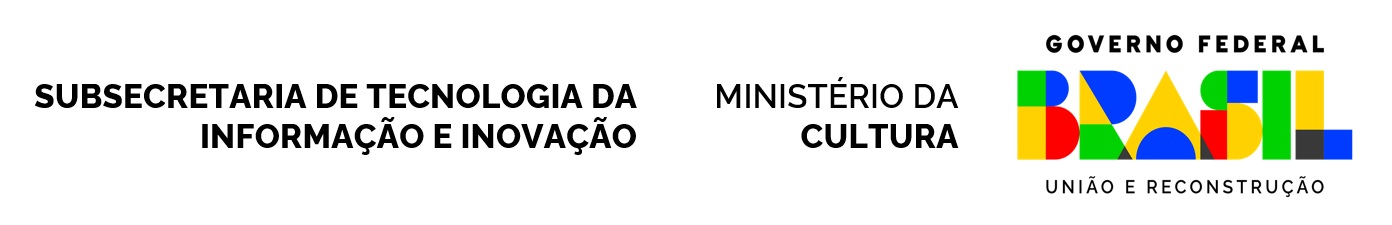 Ícones
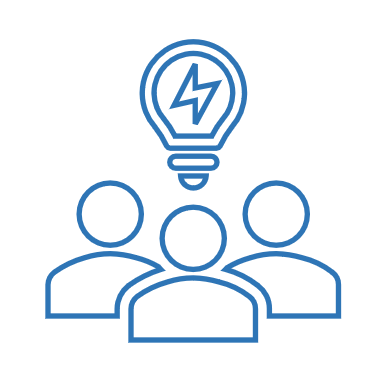 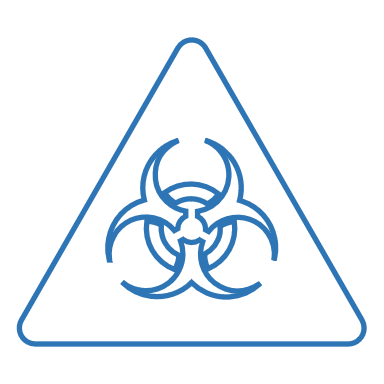 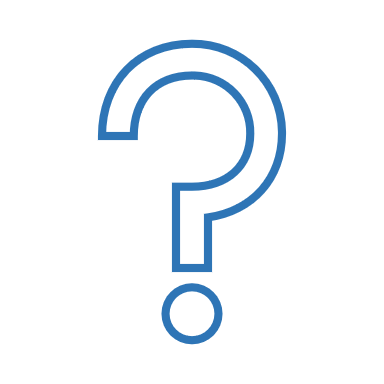 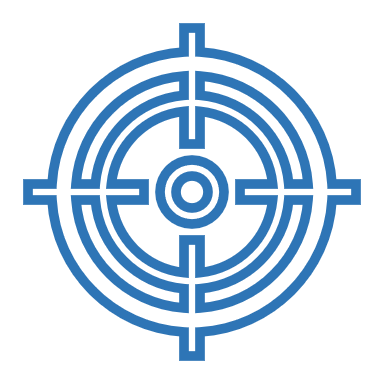